Я в мире человек Я вырасту здоровым
Физкультура
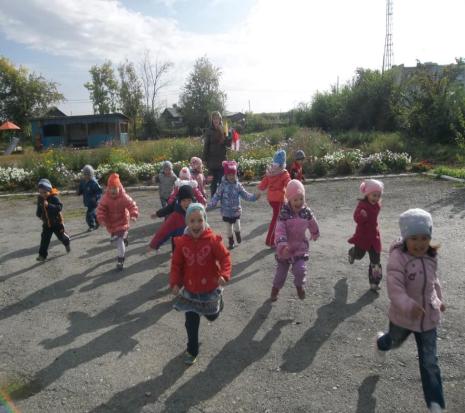 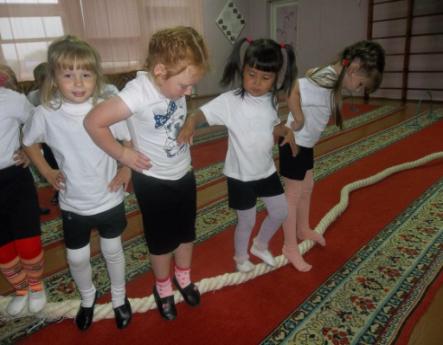 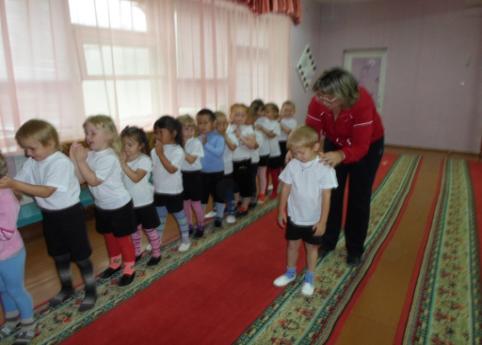 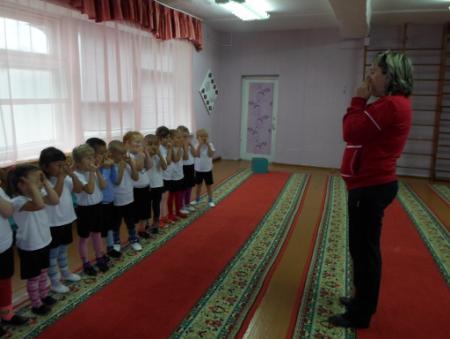 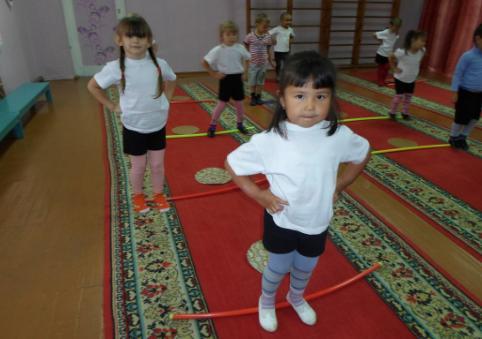 Если хочешь быть здоров
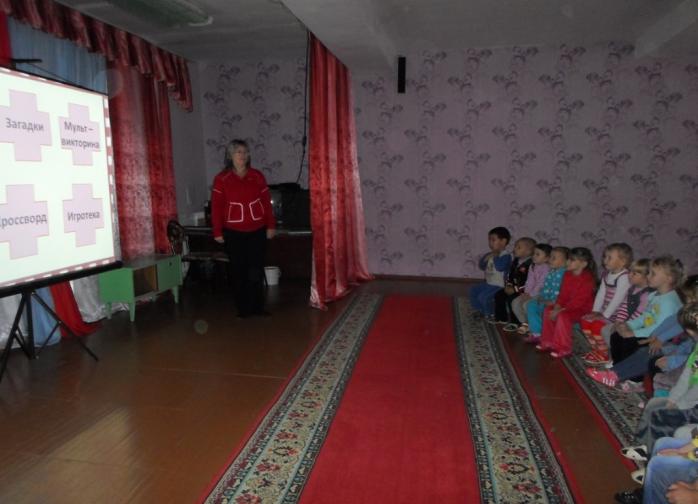 Непосредственно-образовательная деятельность
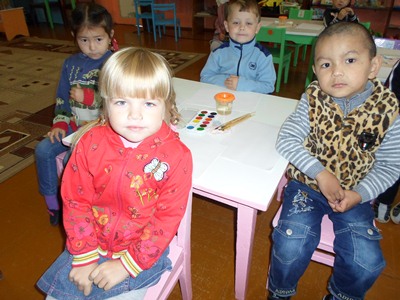 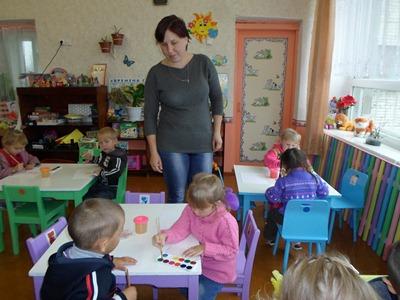 Физкультминутки
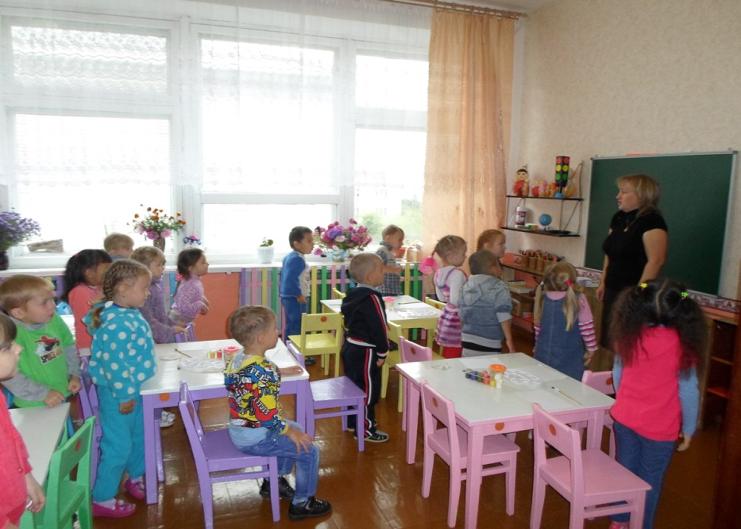 Гимнастика для глаз
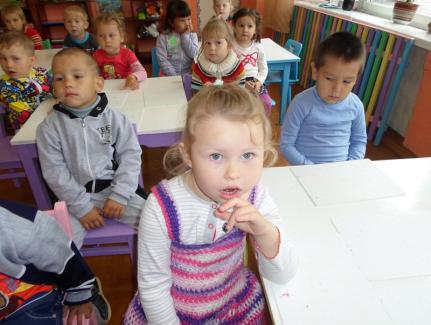 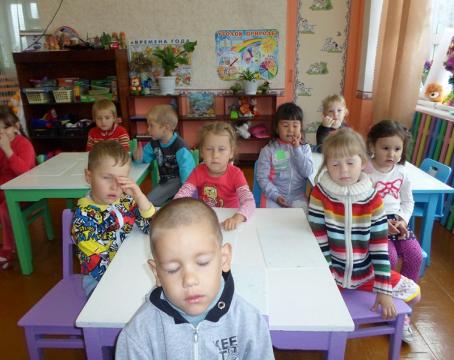 Гимнастика после сна
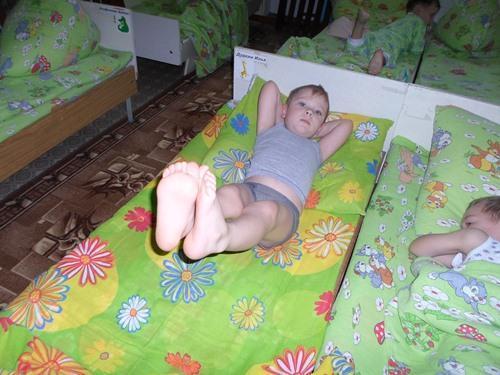 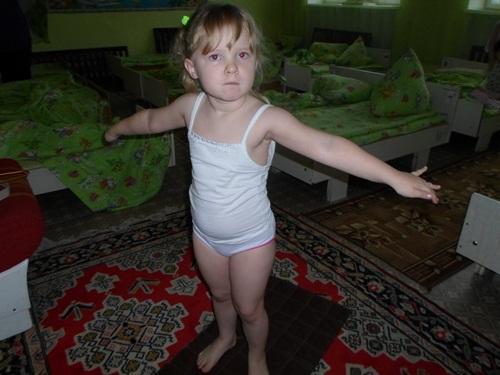 Дидактические игры
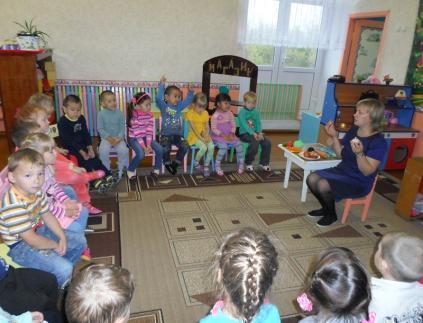 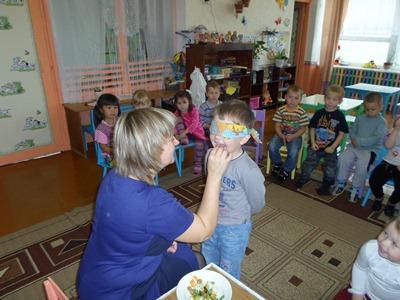 Сюжетно-ролевые игры
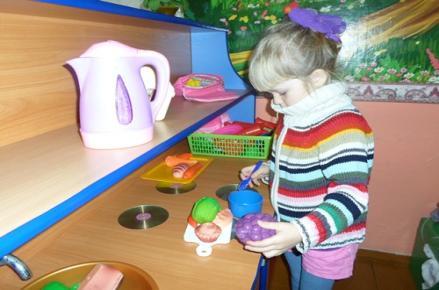 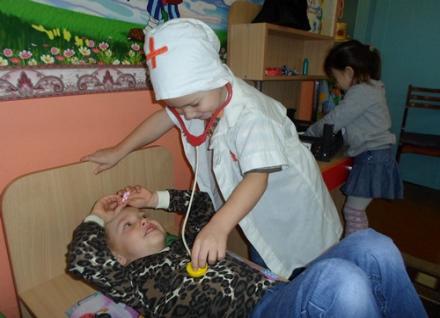 Подвижные игры
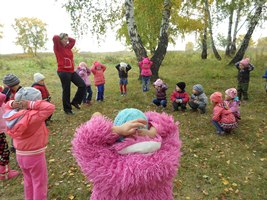 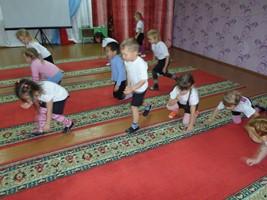 Режимные моменты
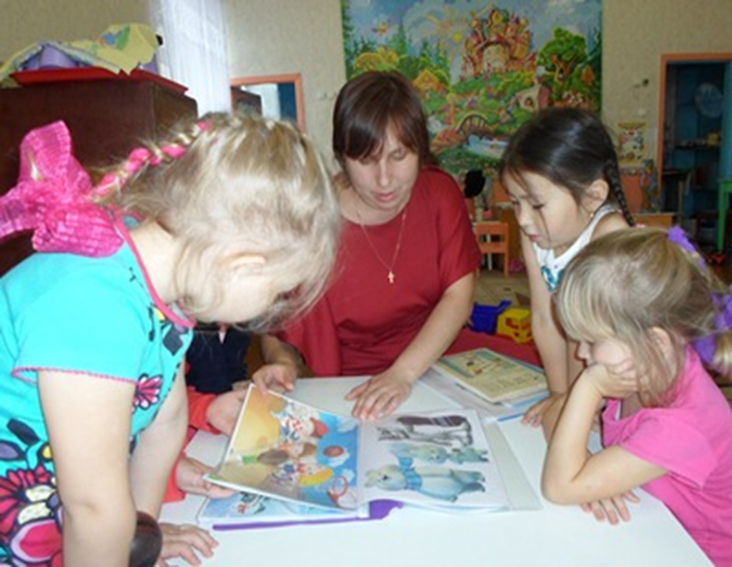 Культурно-гигиенические навыки
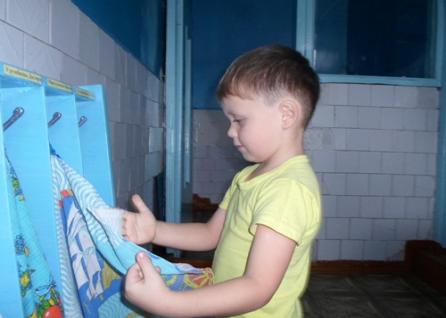 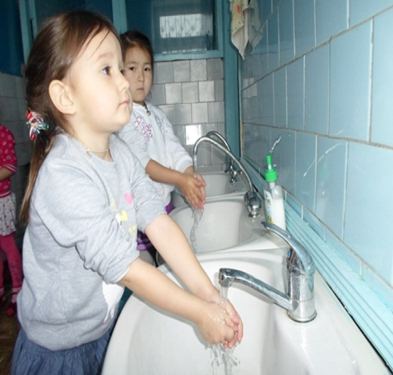 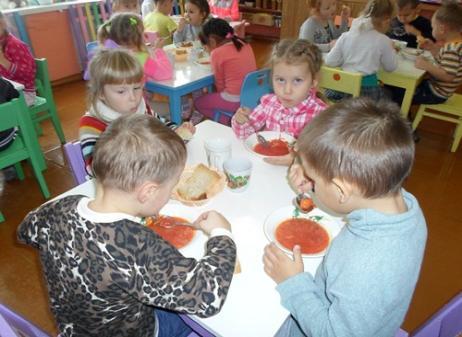 Фотогазета «Здоровячок»
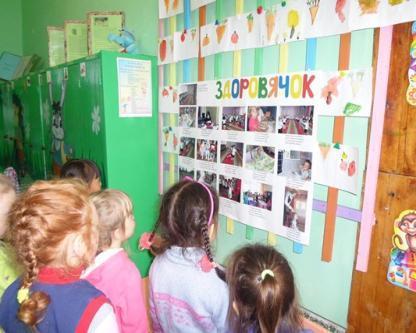 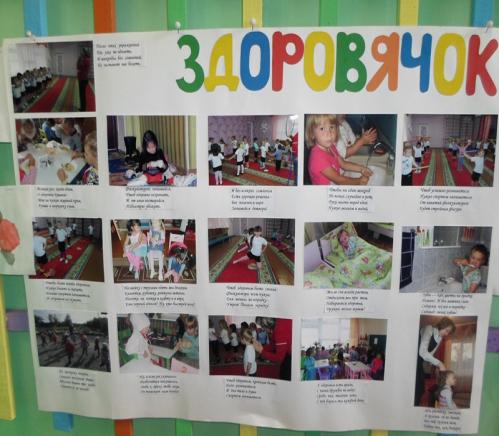 Выставка детского творчества
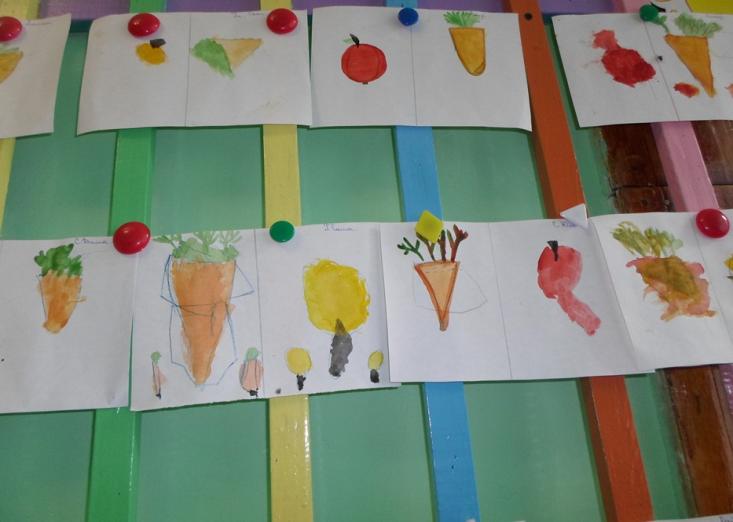 Спортивное развлечение :             «Папа, мама, я – здоровая семья!»
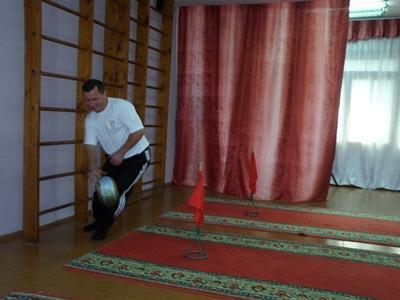 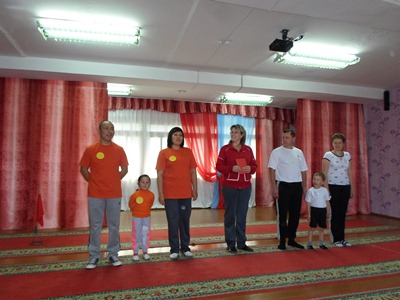 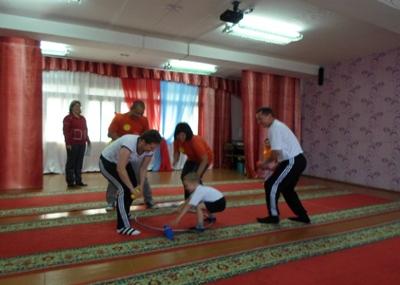 Спасибо за внимание!